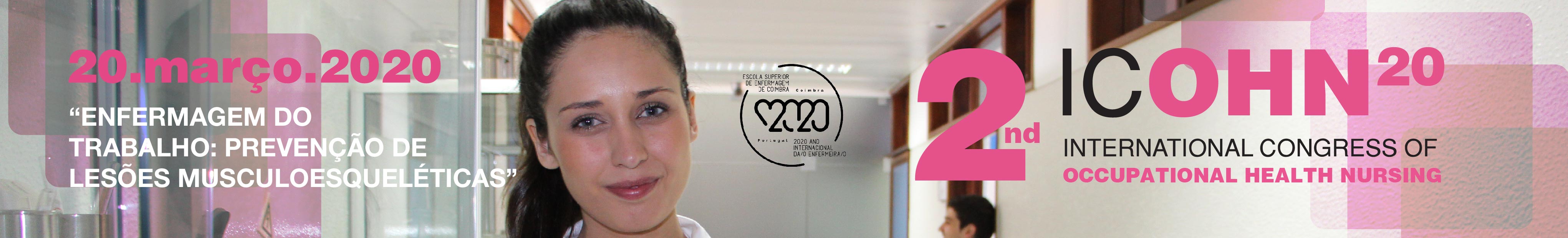 2nd INTERNATIONAL CONGRESS OF
OCCUPATIONAL HEALTH NURSING
Titulo (Calibri light)Autor 1/Instituição/email; Autor 2; Autor 3; ... (Calibri light)
Orientações Gerais
Descritivo apresentado com base no layout do resumo submetido
Inserção de figuras com qualidade digital e legíveis
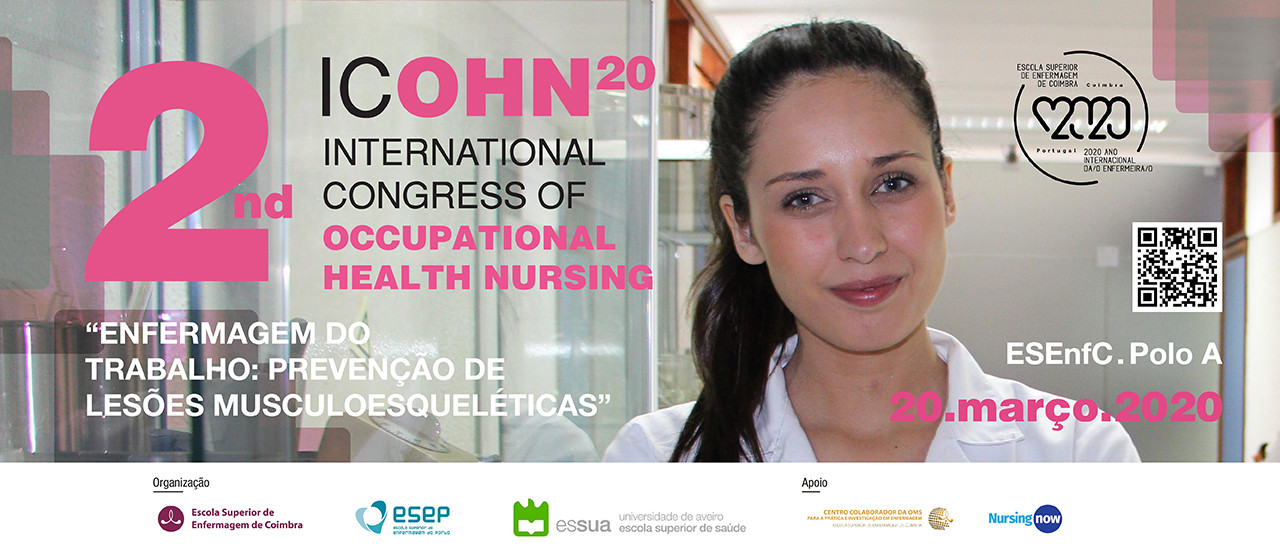